Machine Learning
Contents
Introduction
K-Nearest Neighbor Algorithm
LDA(Linear Discriminant Analysis)
Perceptron
Feed-Forward Neural Networks
RNN(Recurrent Neural Networks)
SVM(Support Vector Machine)
Ensemble Learning
CNN(Convolutional Neural Network)
PCA(Principal Component Analysis)
ICA(Independent Component Analysis)
Clustering
GAN(Generative Adversarial Network)
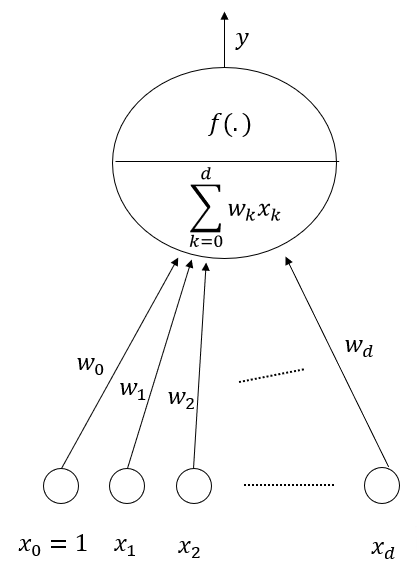 5.1. Multi-Layer Perceptron (MLP)
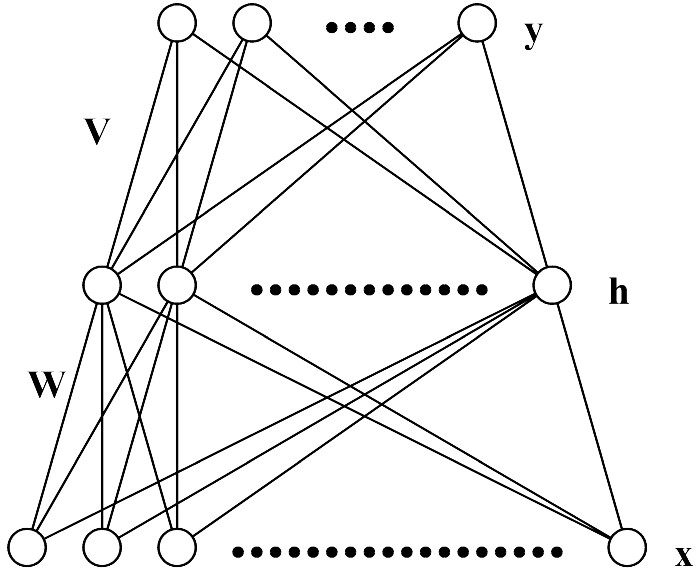 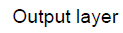 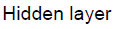 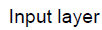 Each layer receives its inputs from the previous layer and forwards its outputs to the next – feed forward structure
Output layer: sigmoid activation function for classification, linear activation function for regression problem
Referred to as a two-layer network (two layer of weights)
Architecture of MLP (N-H-M): Forward Propagation
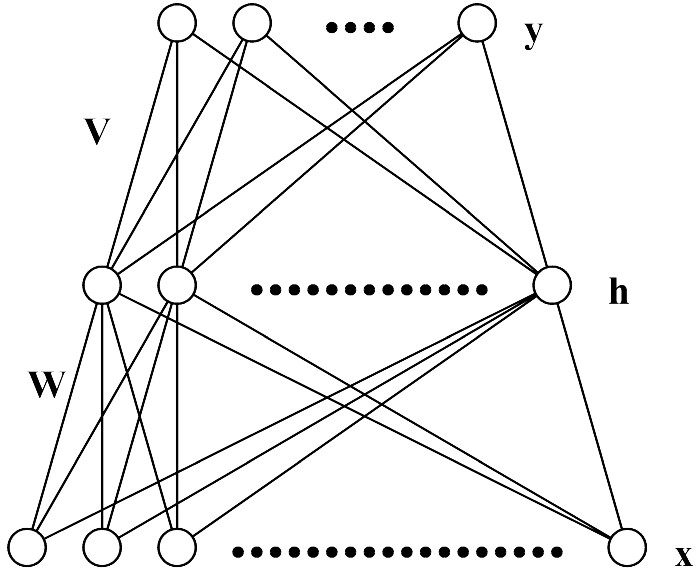 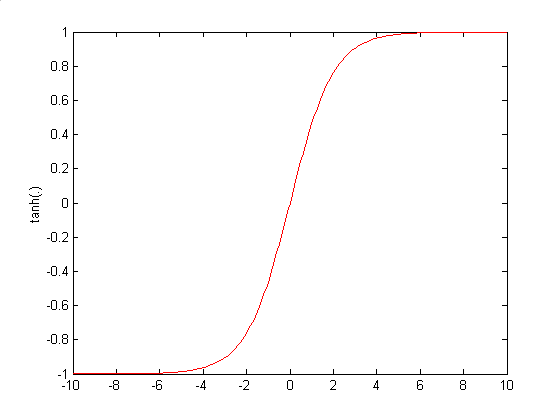 5.2. Representational Power of MLP
MLP with 3 layers can represent arbitrary function 
Each hidden unit represents a soft threshold function in the input space 
Combine two opposite-facing threshold functions to make a ridge 
Combine two perpendicular ridges to make a bump 
Add bumps of various sizes and locations to fit any surface 





Universal approximator
A two layer (linear output) network can approximate any continuous function on a compact input domain to arbitrary accuracy given a sufficiently large number of hidden units
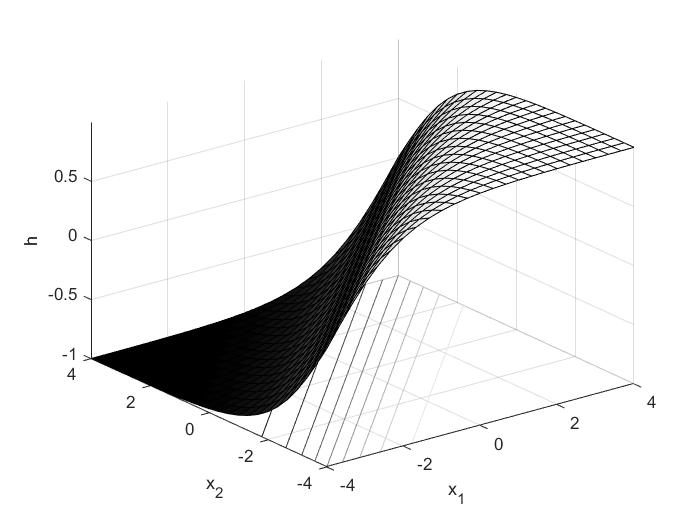 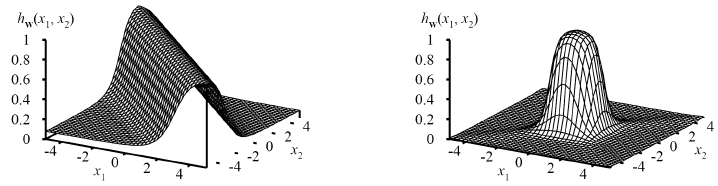 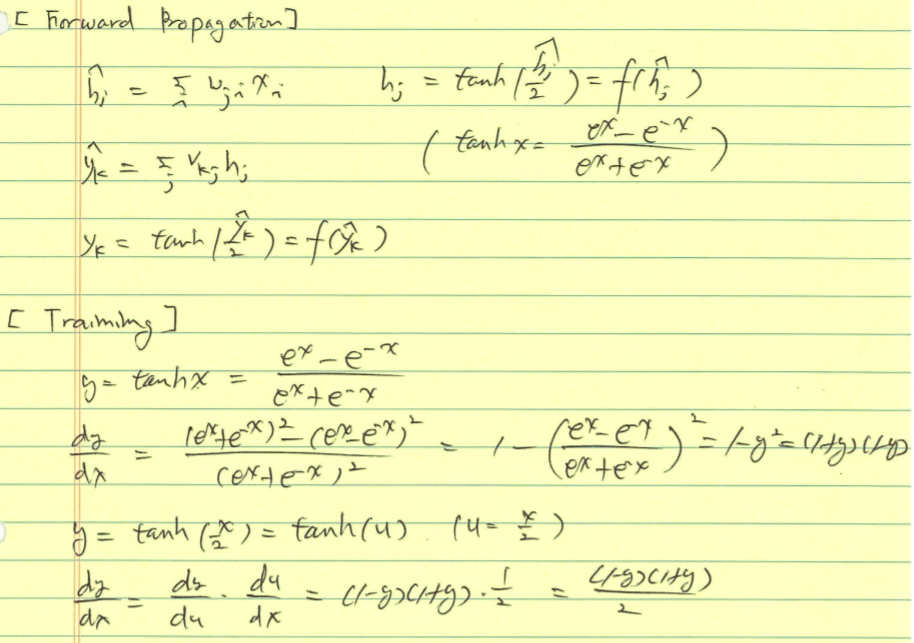 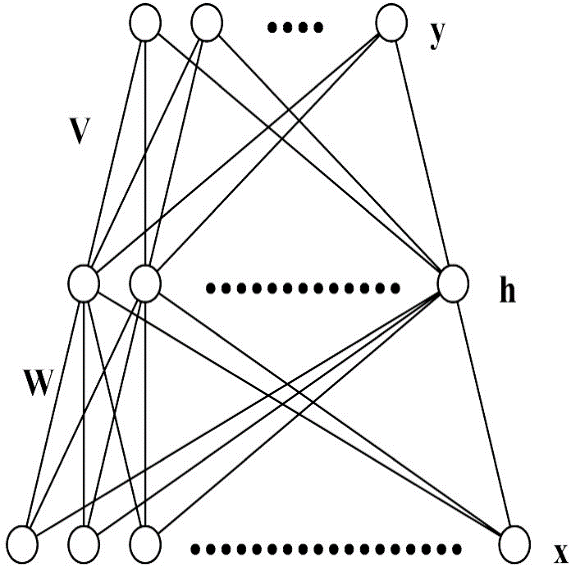 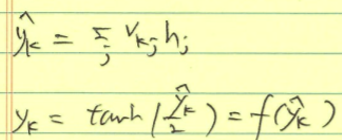 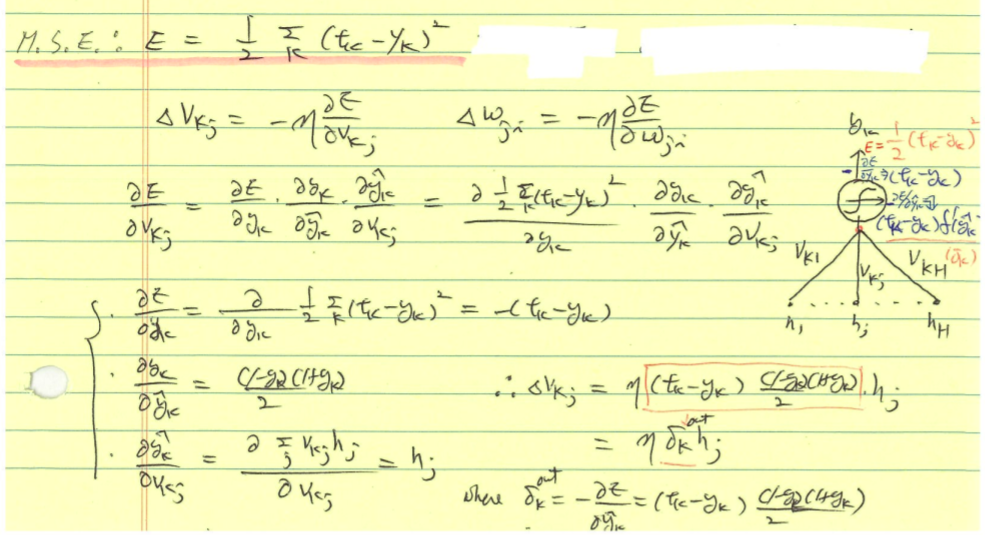 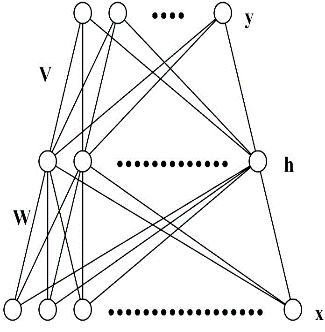 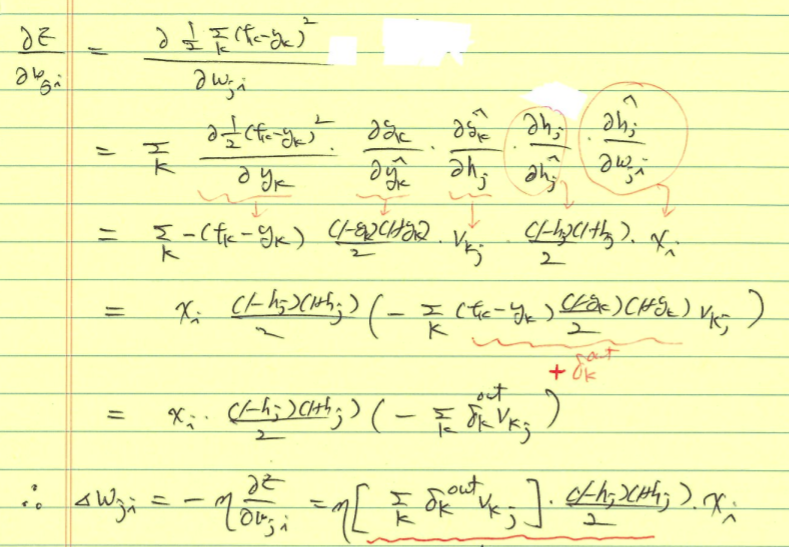 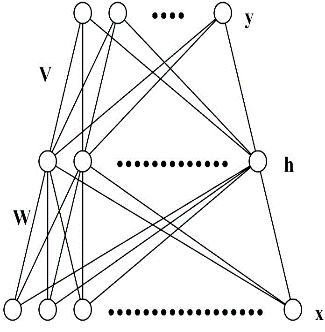 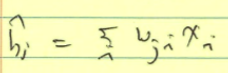 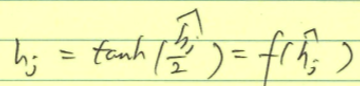 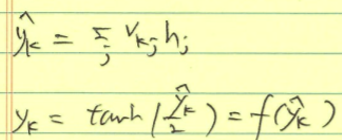 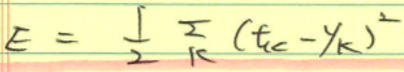 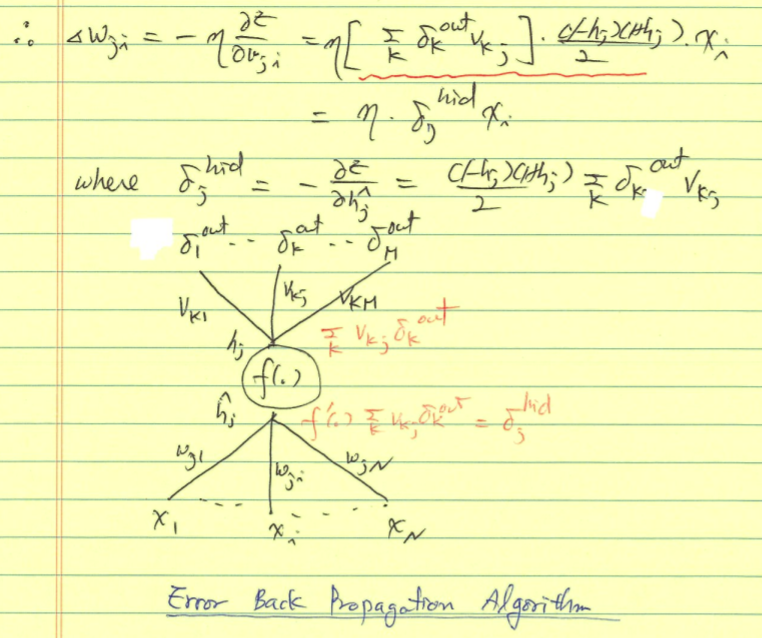 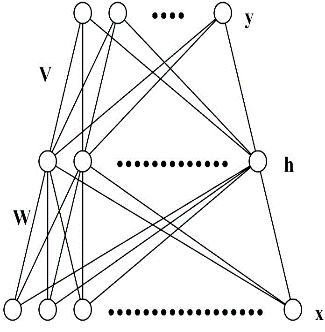 5.3. Training of MLP : Error Back-Propagation Algorithm
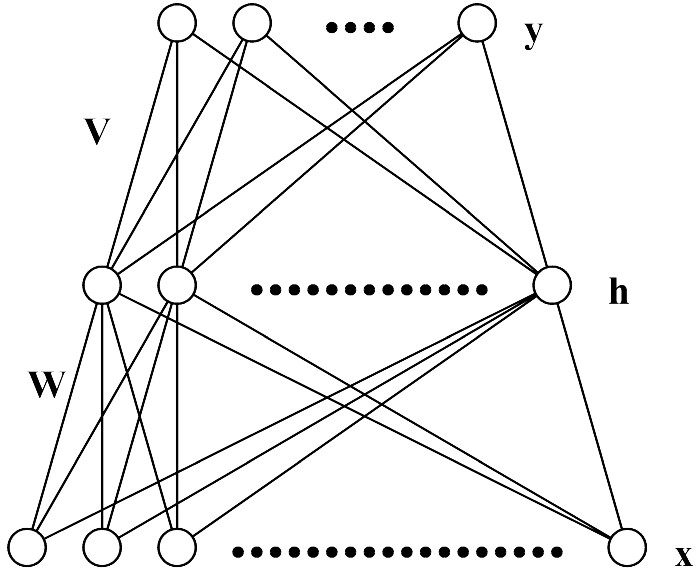 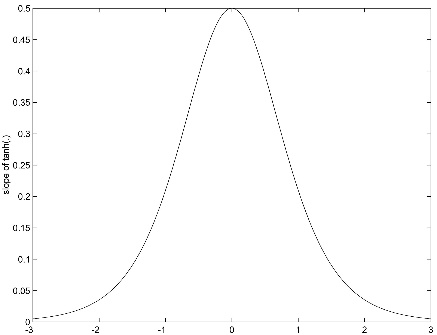 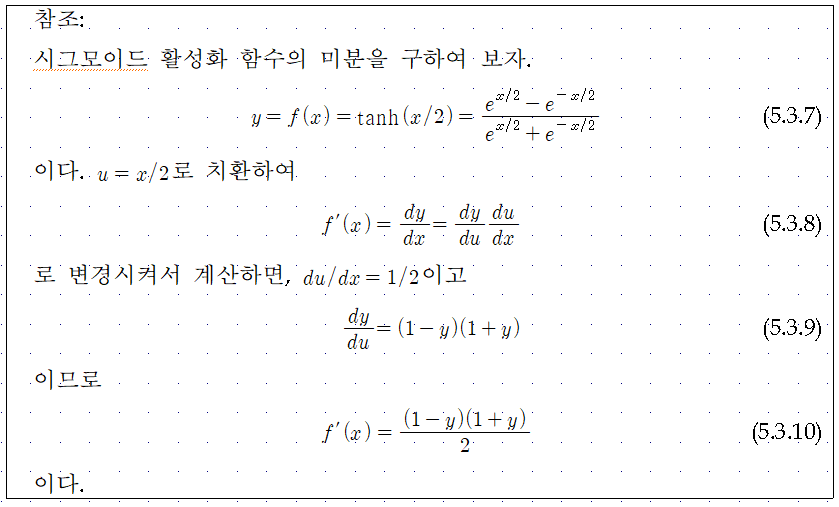 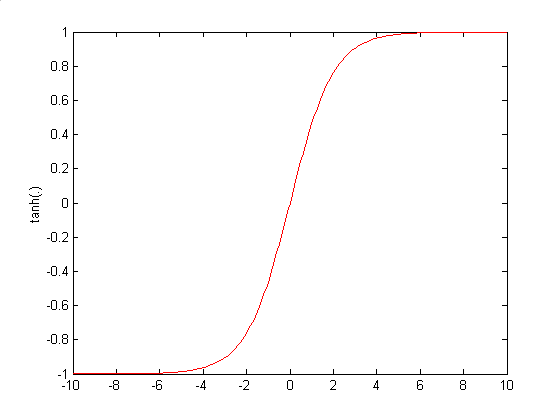 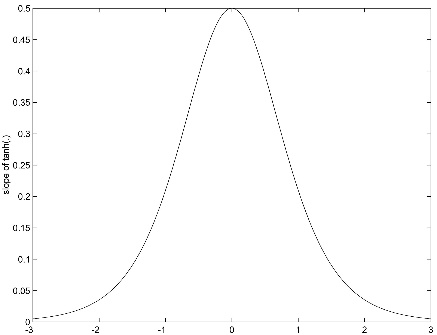 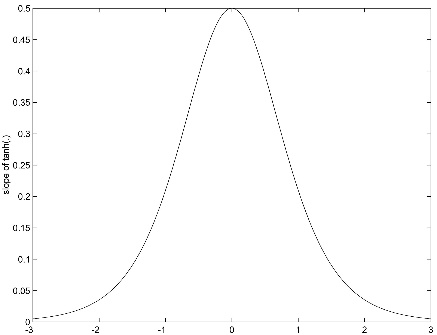 5.4. Incorrect Saturation of Output Nodes
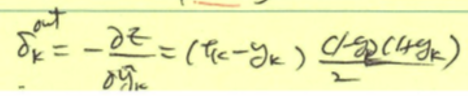 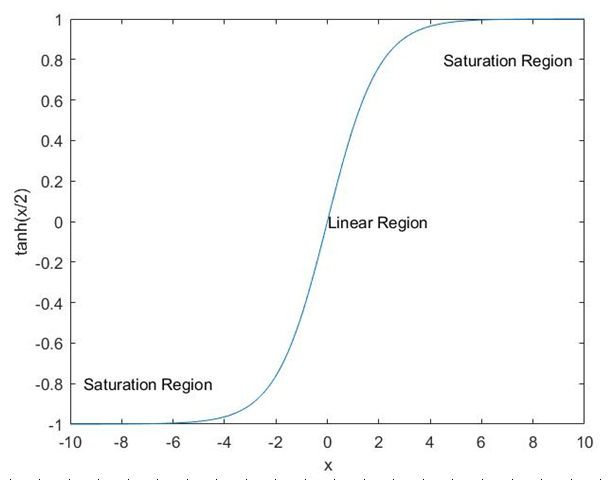 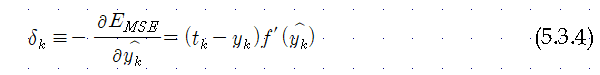 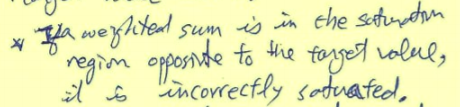 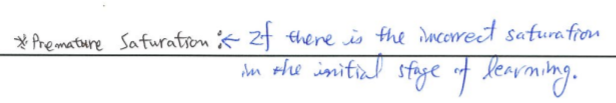 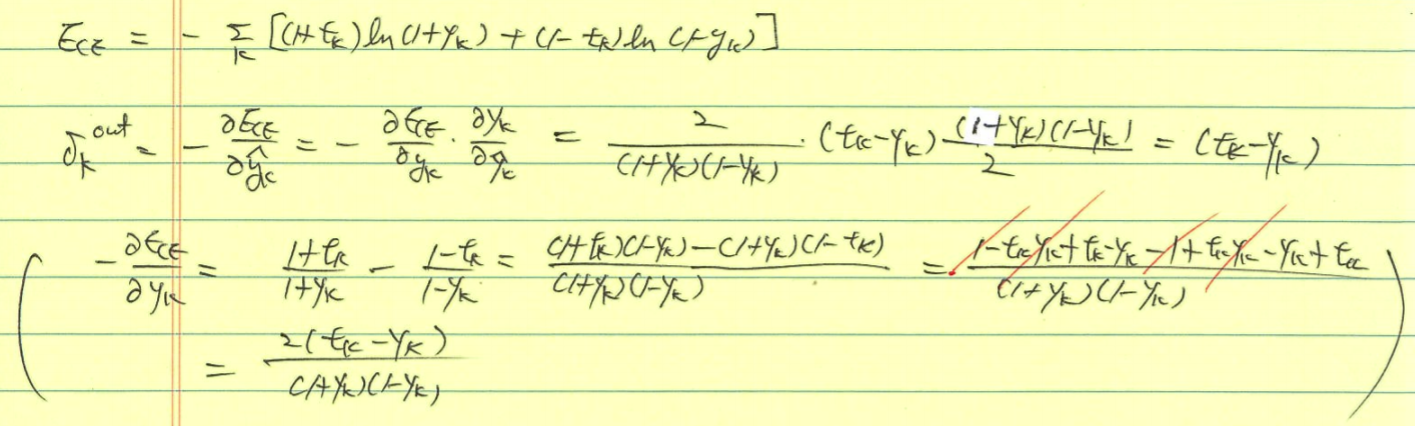 Training of MLP : Error Back-Propagation Algorithm
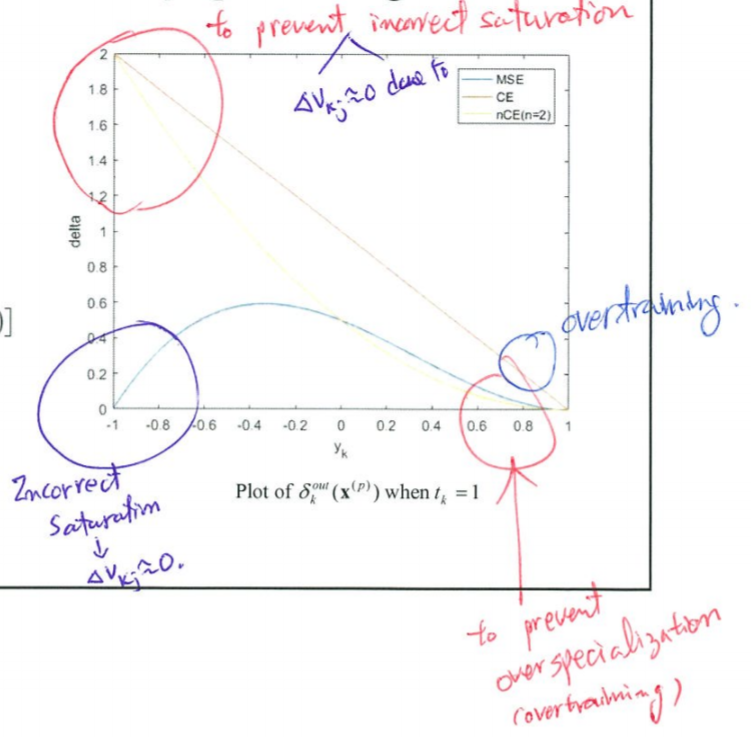 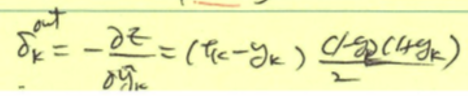 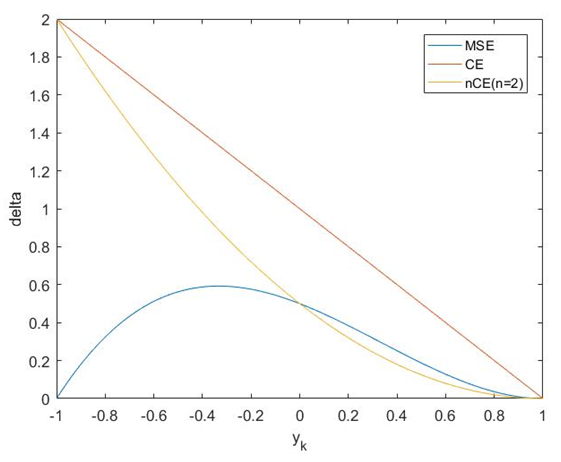 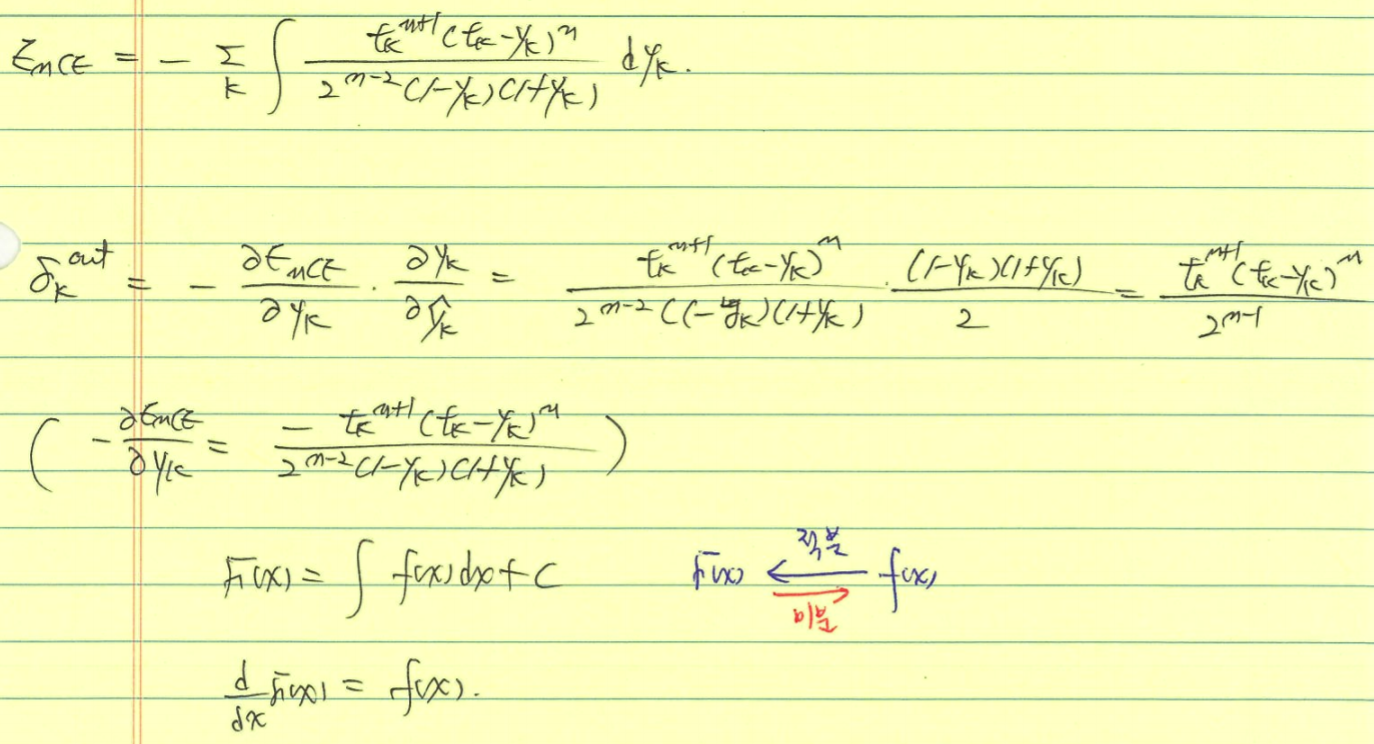 Error Back-Propagation Algorithm
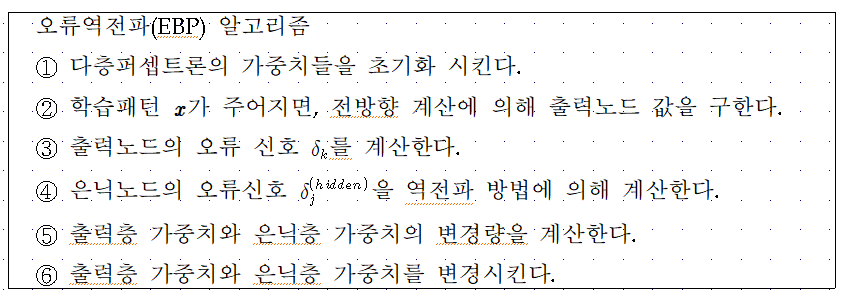 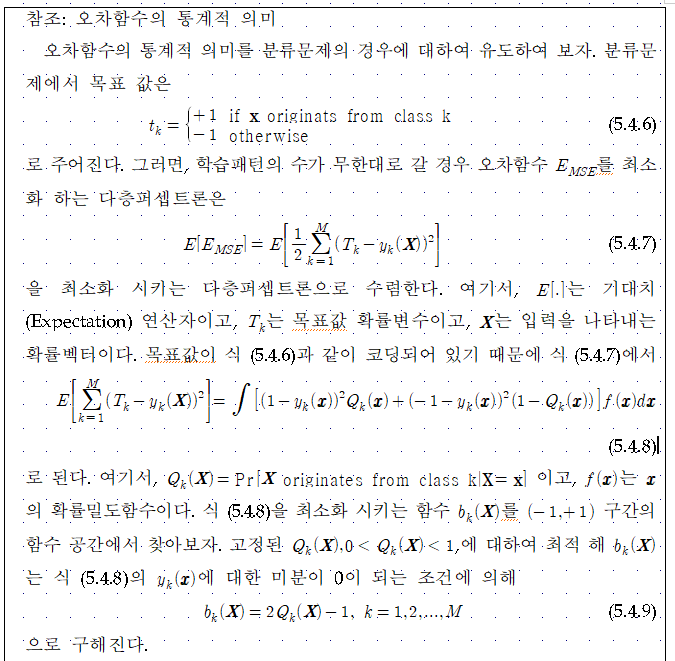 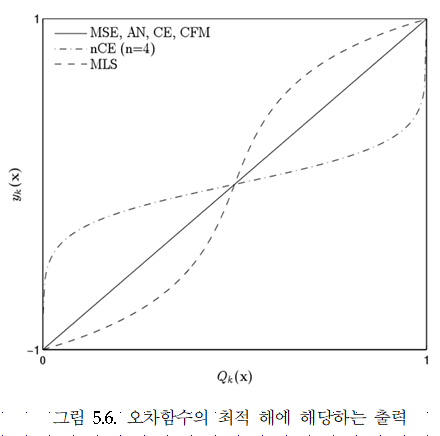 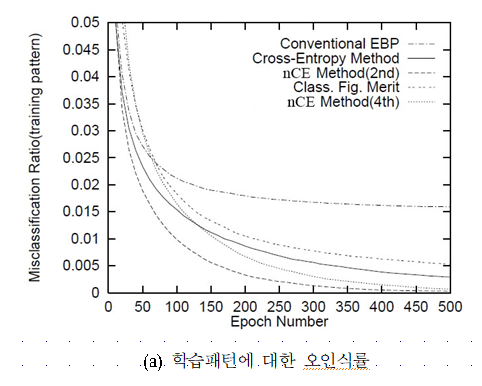 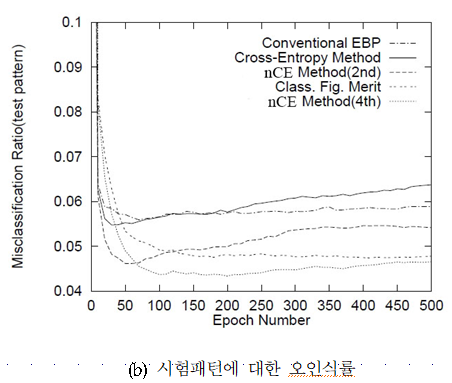 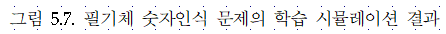 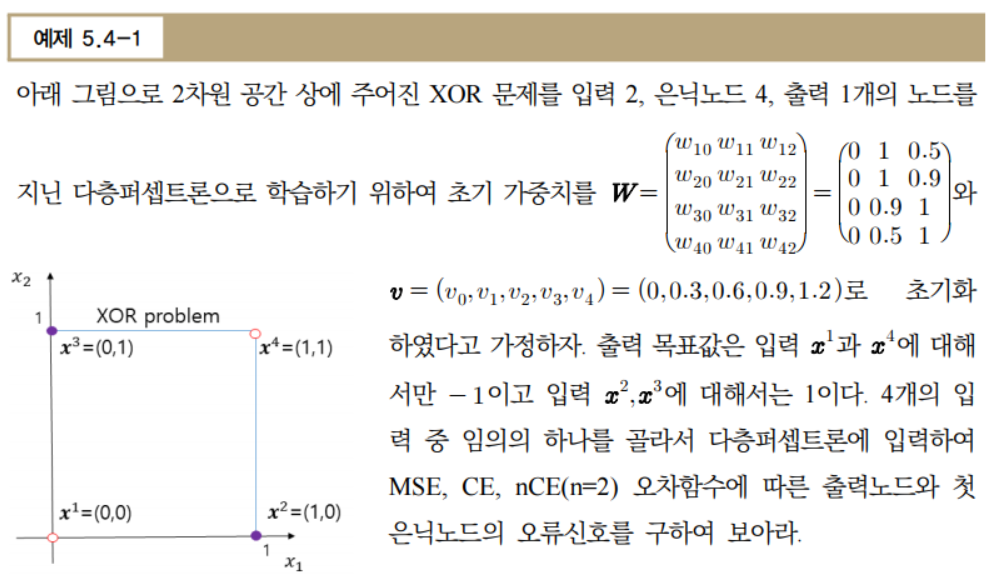 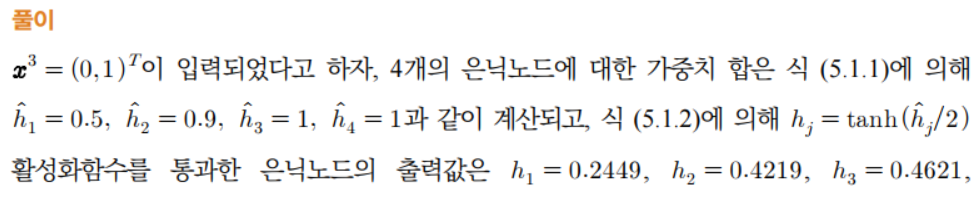 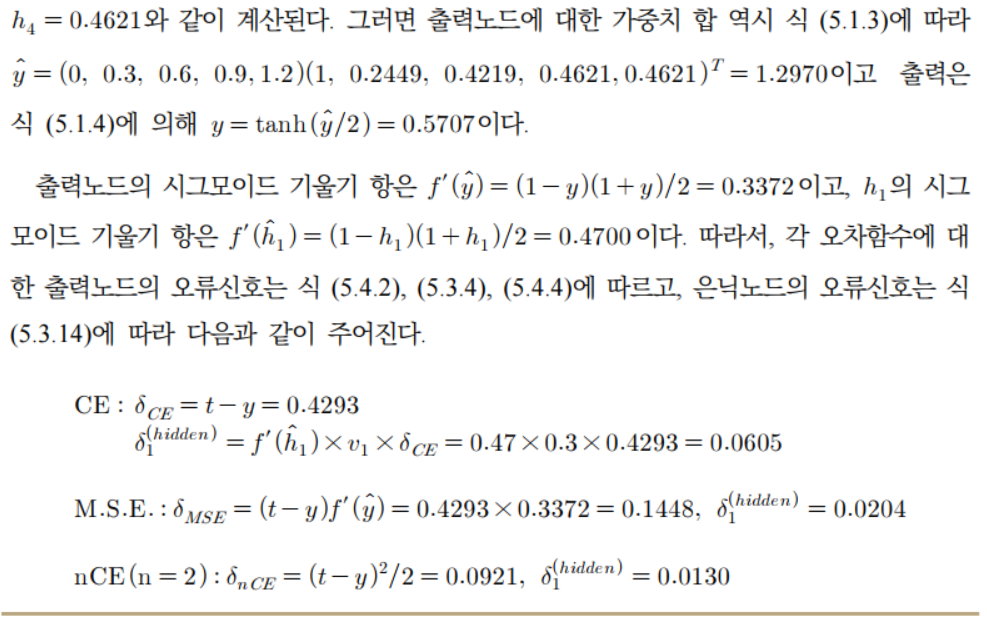